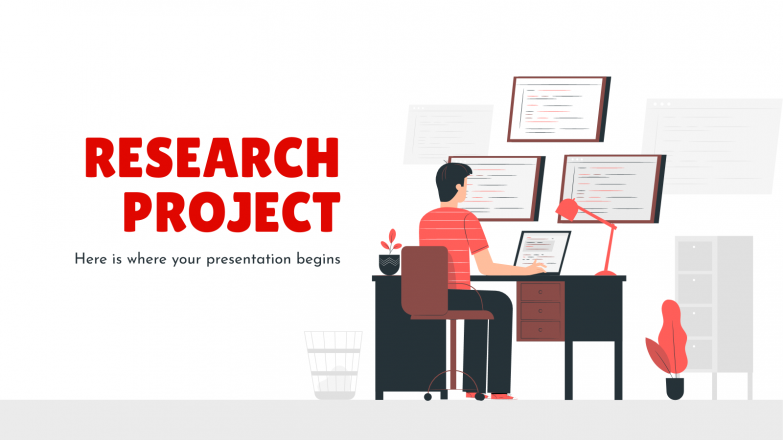 إعداد : هدى النشواتي
الدرس السادس :
نسخ النصوص
 ونقلها
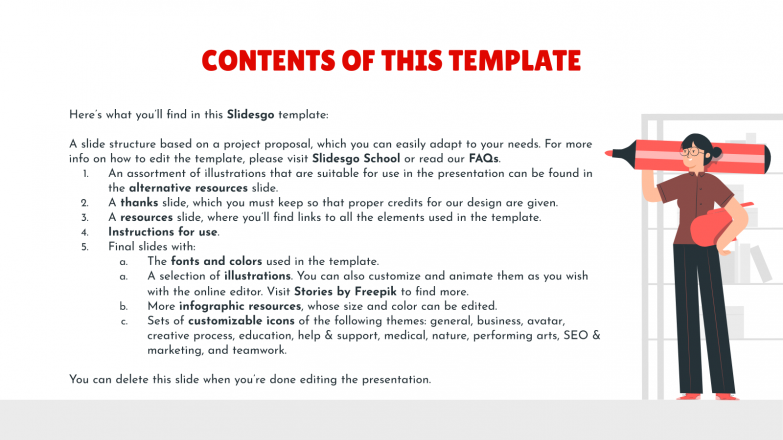 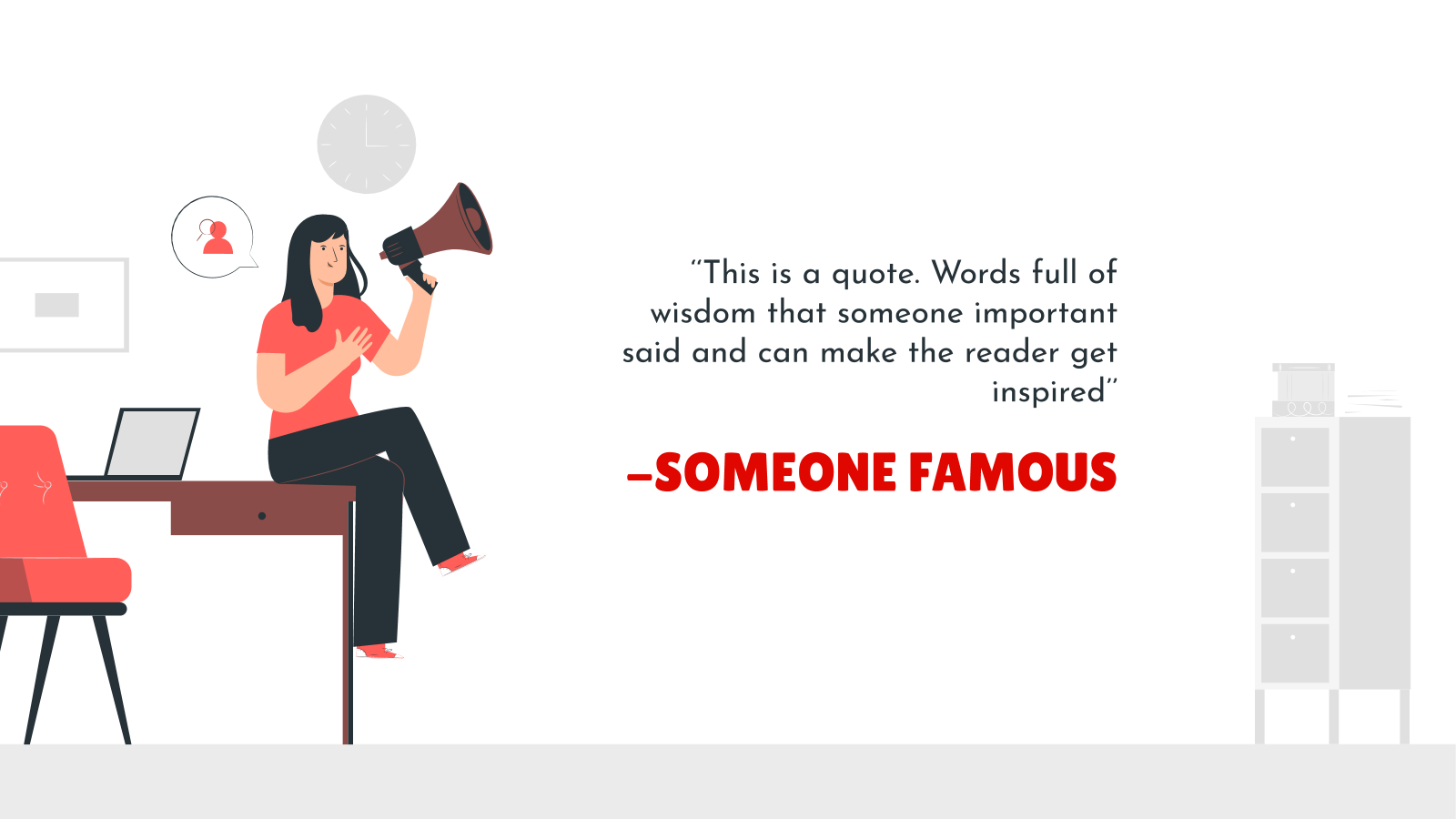 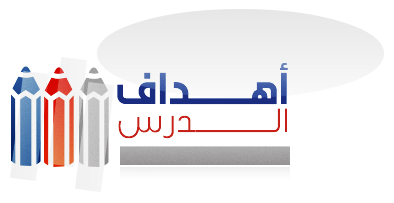 نسخ النصوص
1
نقل النصوص
2
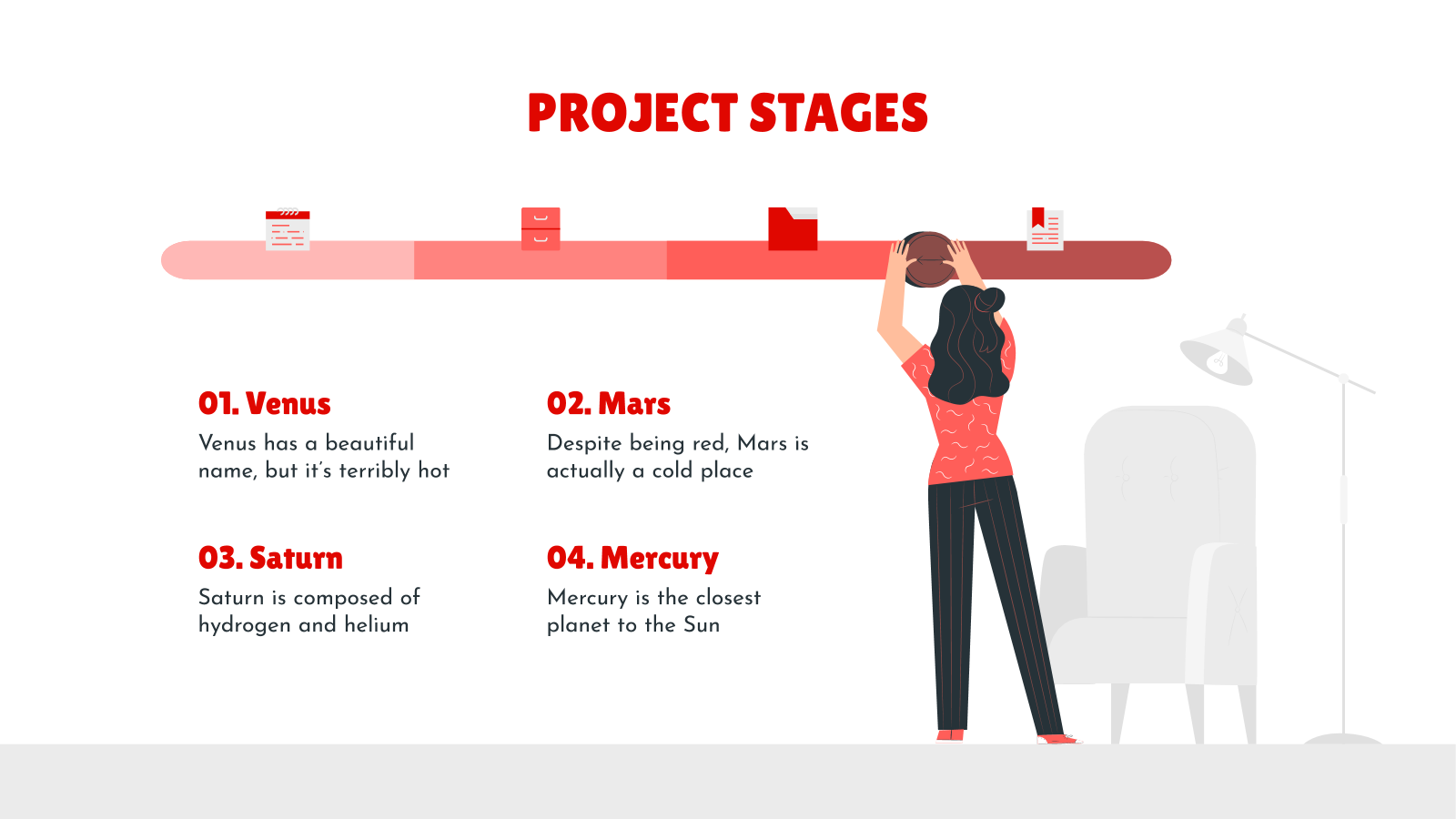 قد يحتاج شخصٌ بعد الإنتهاء من كتابة بحث أو رسالة أو غيرها ، إلى إجراء تعديلاتٍ على النص، مثل تكرار نص أو نقل نص من مكان إلى آخر .
ويوفر برنامج معالج النصوص إمكانية إجراء هذه العمليات دون الحاجة إلى إعادة كتابة النص.
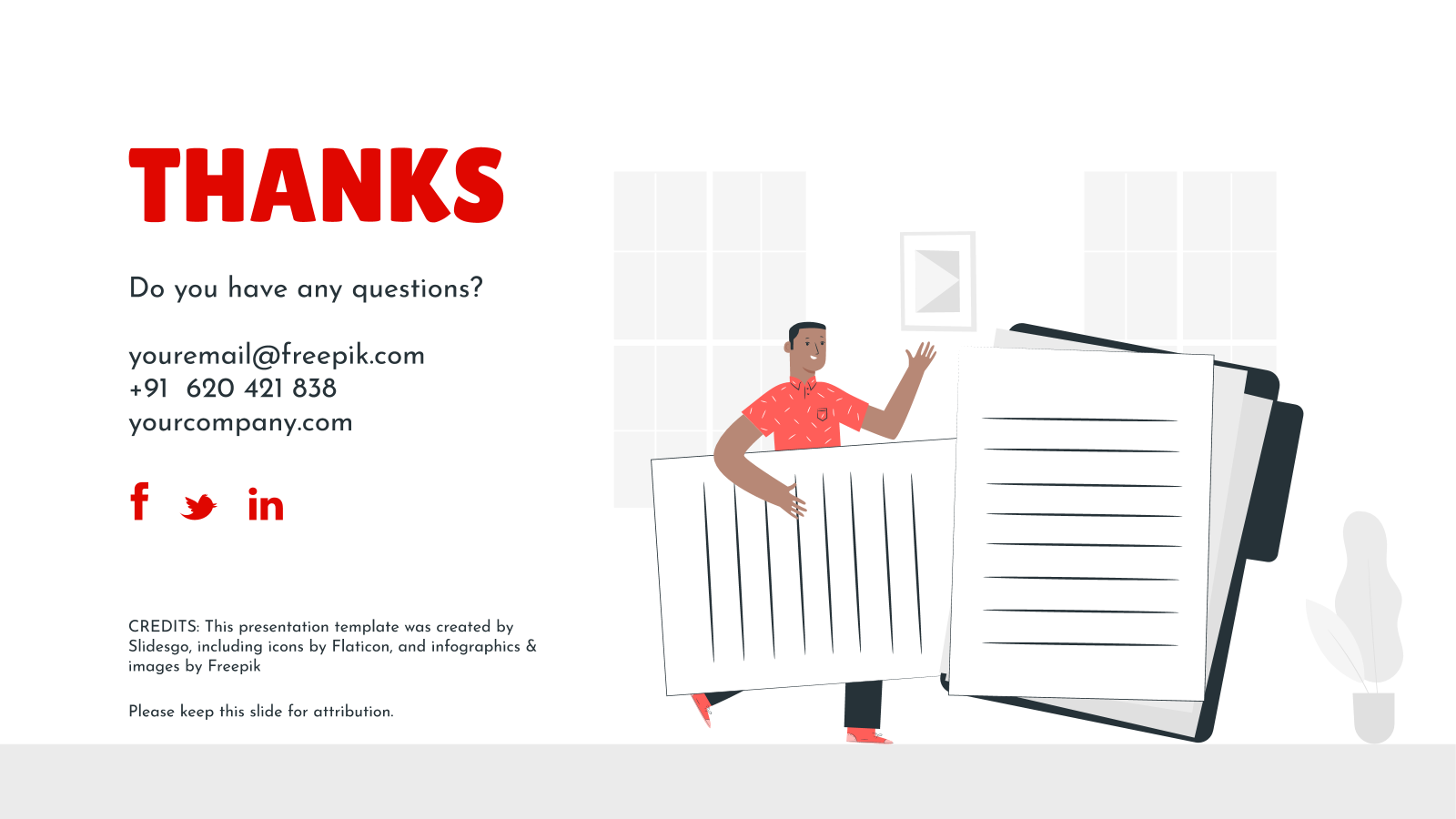 نسخ النص : يعني بقاء النص الأصلي في مكانه مع وضع نسخة منه في مكان آخر في المستند نفسه، أو في مستندٍ آخر .
خطوات نسخ نص:(باستخدام زر الفأرة الأيمن)

1- حدد النص المطلوب.
2- انقر زر الفأرة الأيمن فوق النص المحدد، ثم اختر الأمر نسخ (copy) من القائمة.
3- ضع المؤشر في المكان المراد نسخ النص إليه.
4- انقر زر الفأرة الأيمن ثم انقر على أداة اللصق (Paste)       من خيارات اللصق في القائمة.
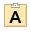 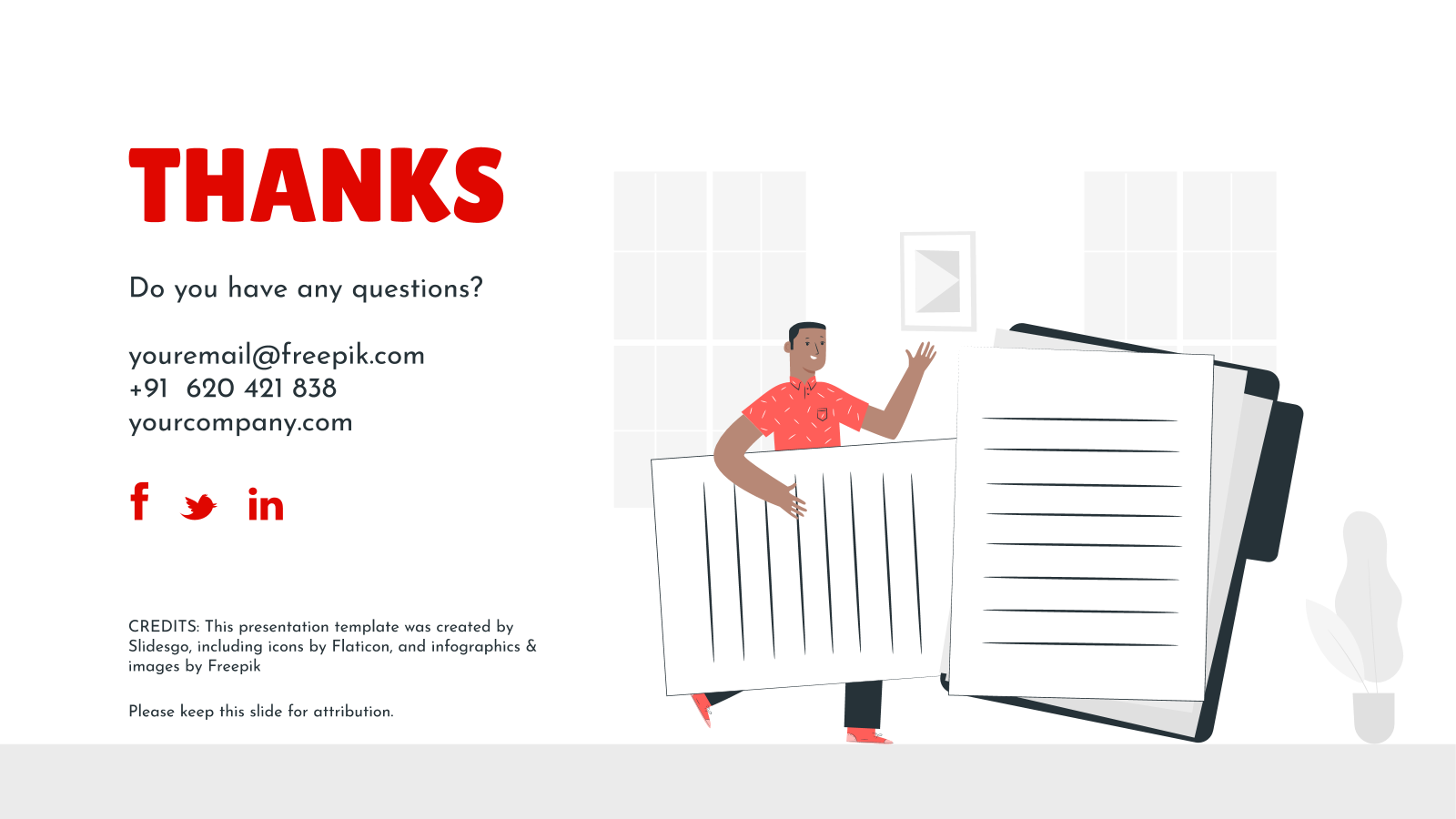 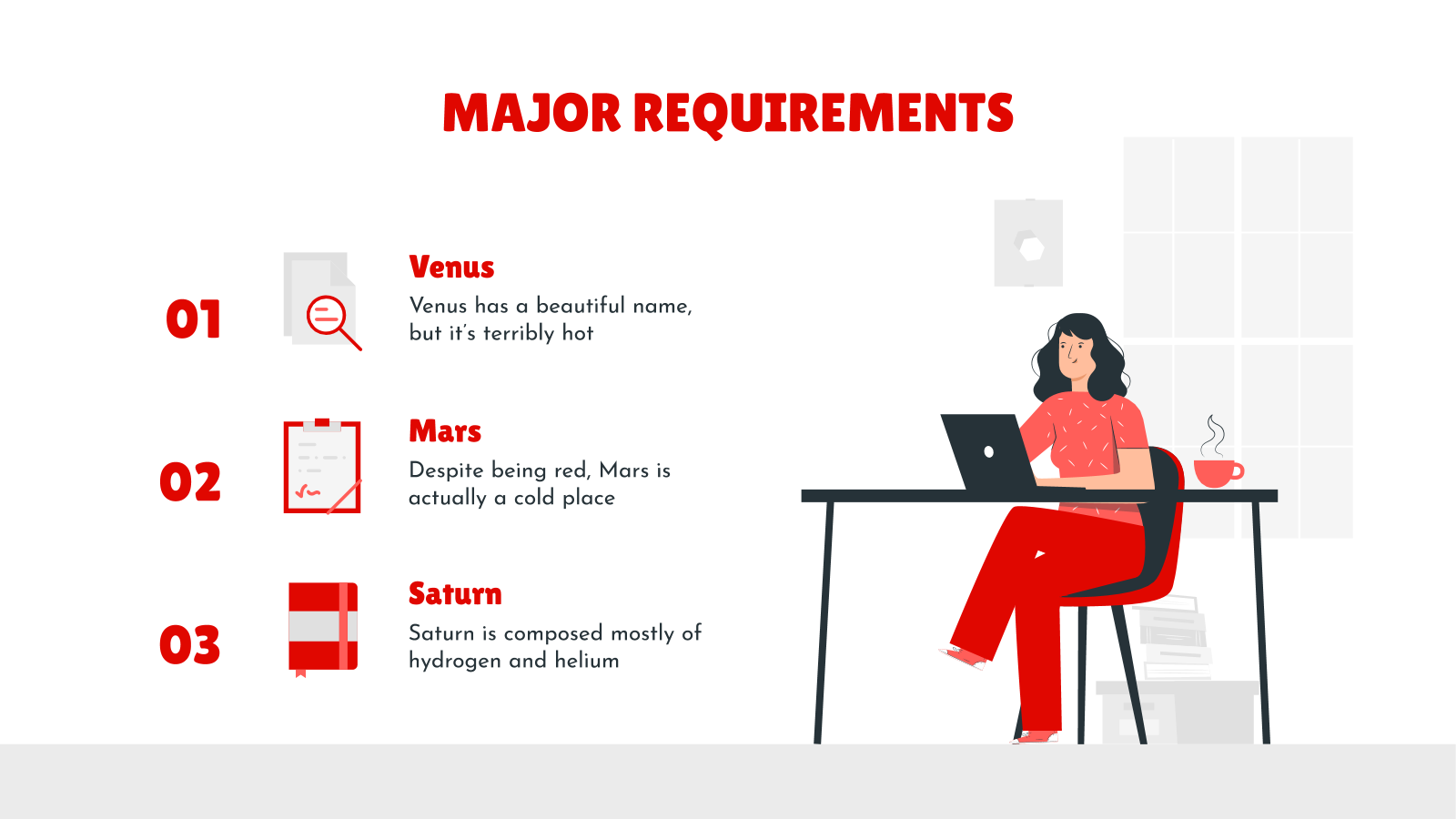 خطوات نسخ نص:(باستخدام أدوات مجموعة الحافظة)

1- حدد النص المطلوب.
2- انقر أداة               من مجموعة الحافظة.
3- ضع المؤشر في المكان المراد نسخ النص إليه.
4- انقر أداة        من مجموعة الحافظة.
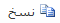 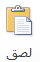 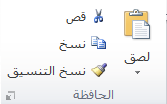 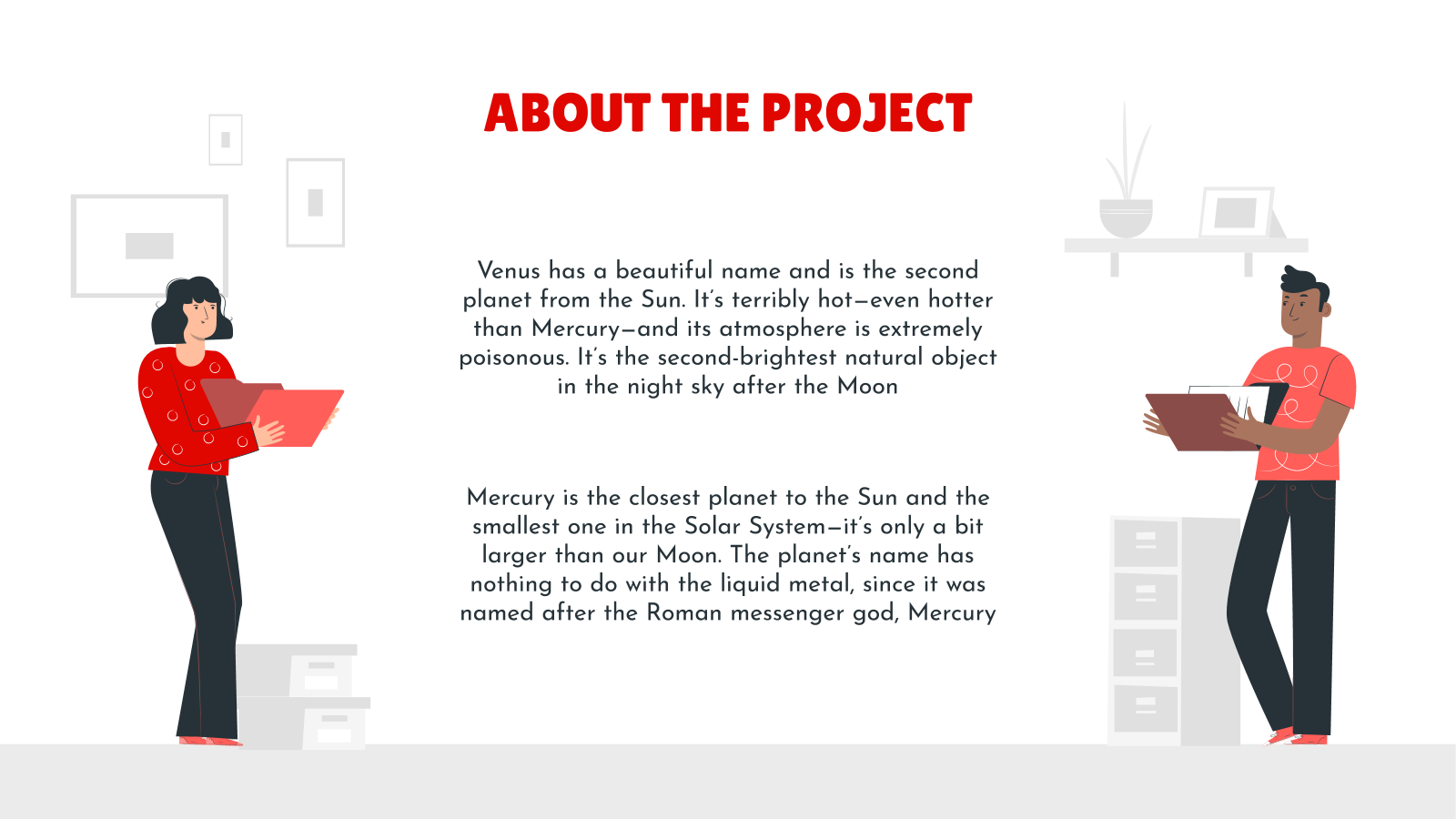 خطوات نسخ نص: (باستخدام لوحة المفاتيح)

1- حدد النص المطلوب.
2- انقر المفتاحين            +           .
3- ضع المؤشر في المكان المراد نسخ النص إليه.
4- انقر المفتاحين            +                 .
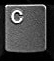 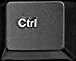 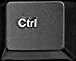 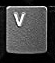 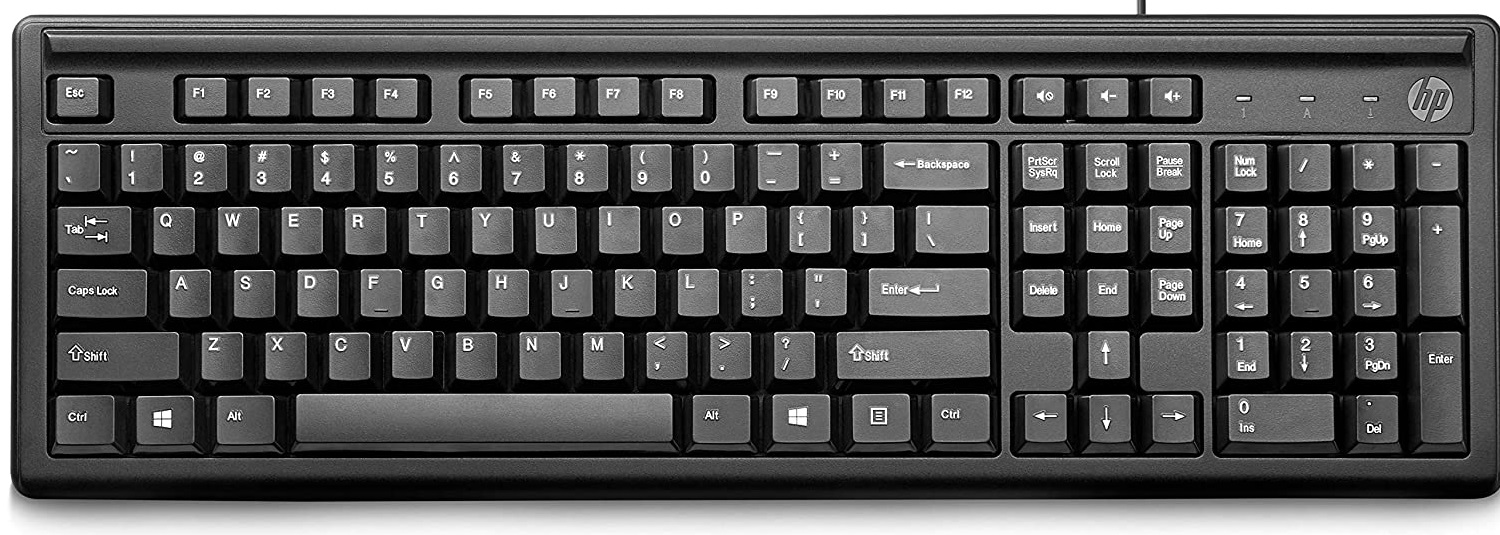 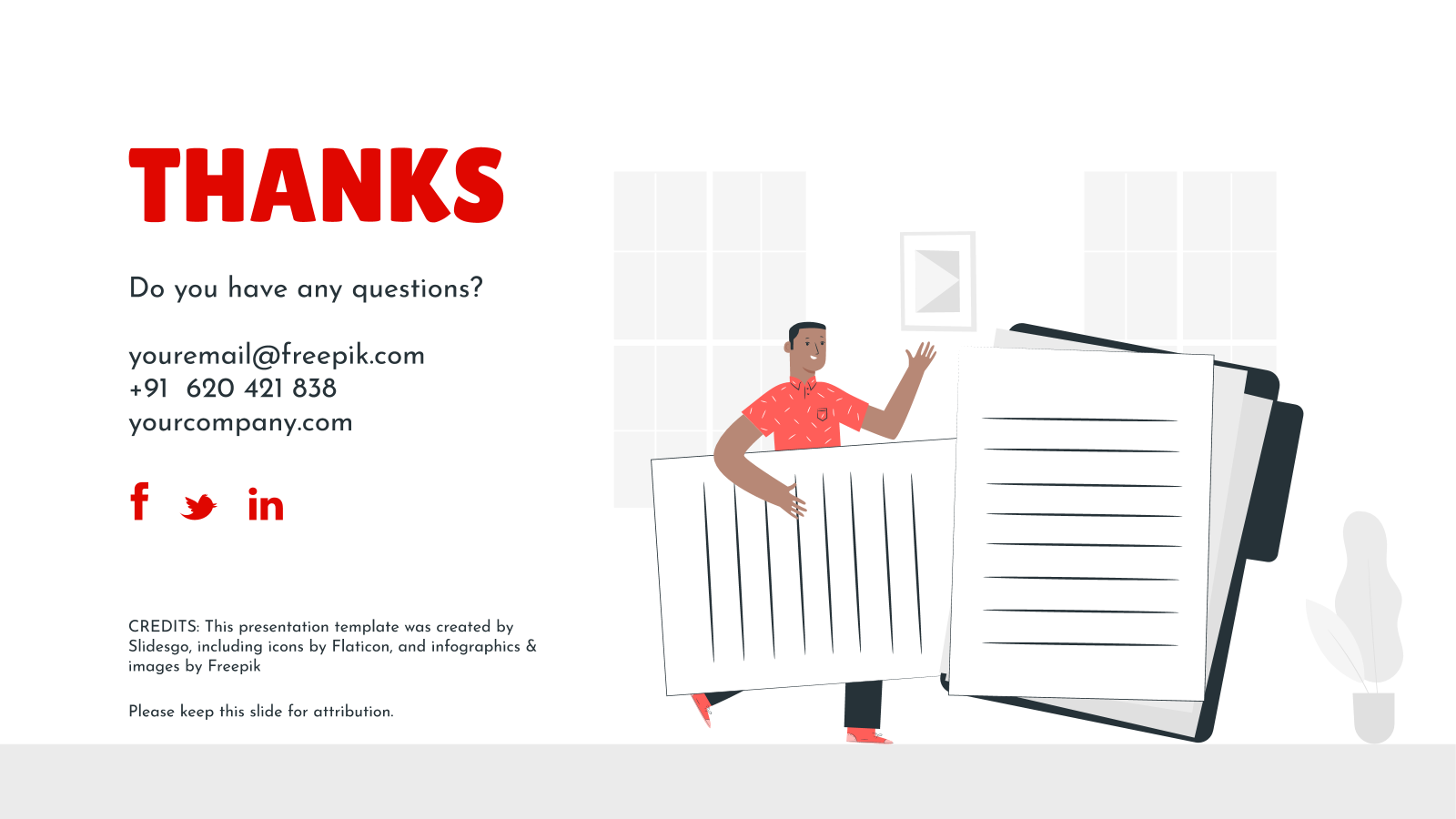 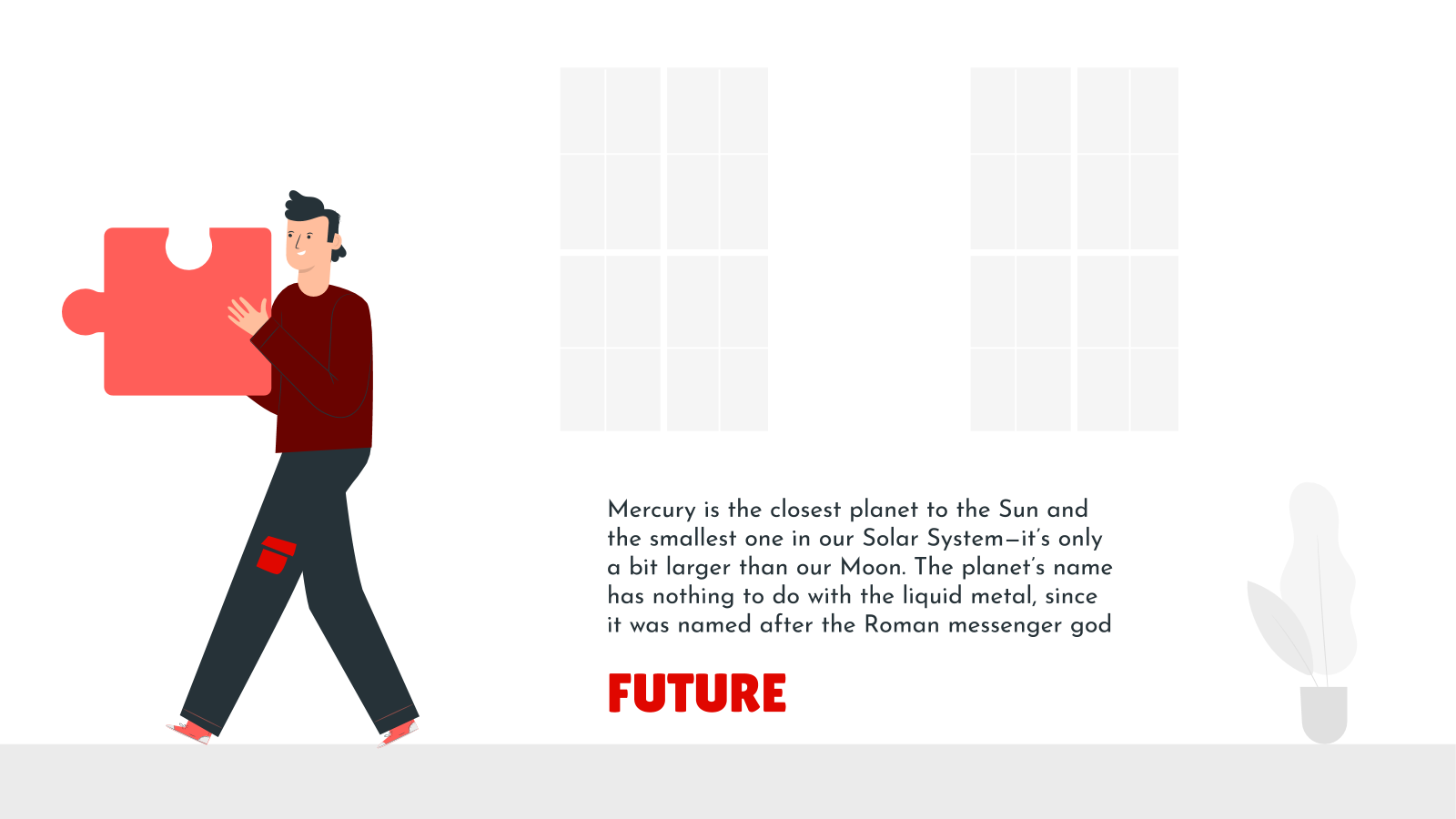 نقل النص : تؤدي عملية نقل النص إلى حذفه من موقعه الأصلي، ثمّ وضعه في مكان آخر .
خطوات نقل نص: (باستخدام زر الفأرة الأيمن)

1- حدد النص المطلوب.
2- انقر زر الفأرة الأيمن فوق النص المحدد، ثم اختر الأمر قص (cut) من القائمة.
3- ضع المؤشر في المكان المراد نقل النص إليه.
4- انقر زر الفأرة الأيمن ثم انقرعلى أداة اللصق (Paste)       من خيارات اللصق في القائمة.
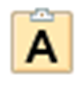 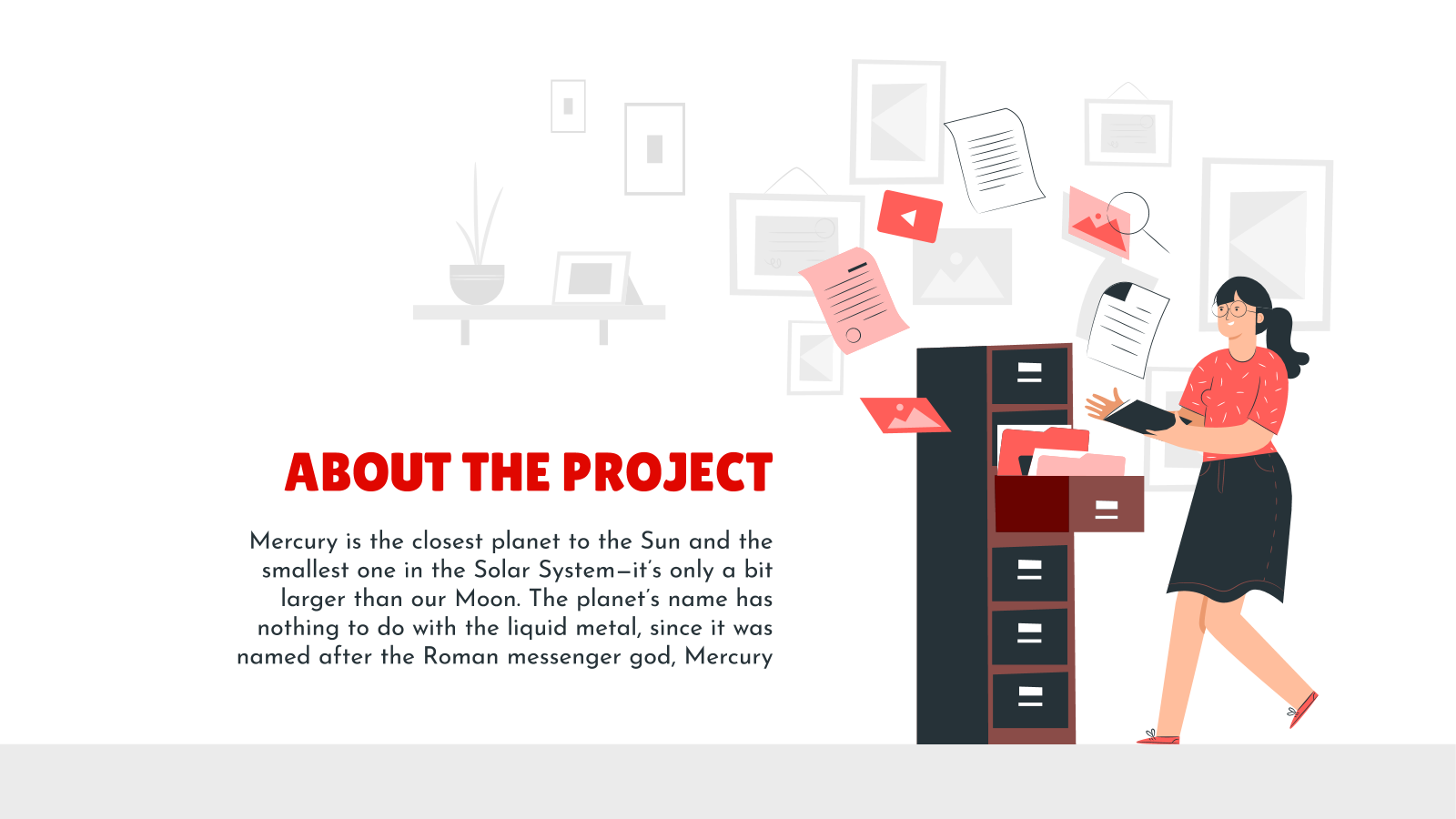 خطوات نقل نص:(باستخدام أدوات مجموعة الحافظة)

1- حدد النص المطلوب.
2- انقر أداة               من مجموعة الحافظة.
3- ضع المؤشر في المكان المراد نقل النص إليه.
4- انقر أداة        من مجموعة الحافظة.
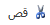 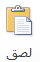 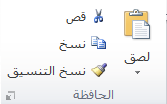 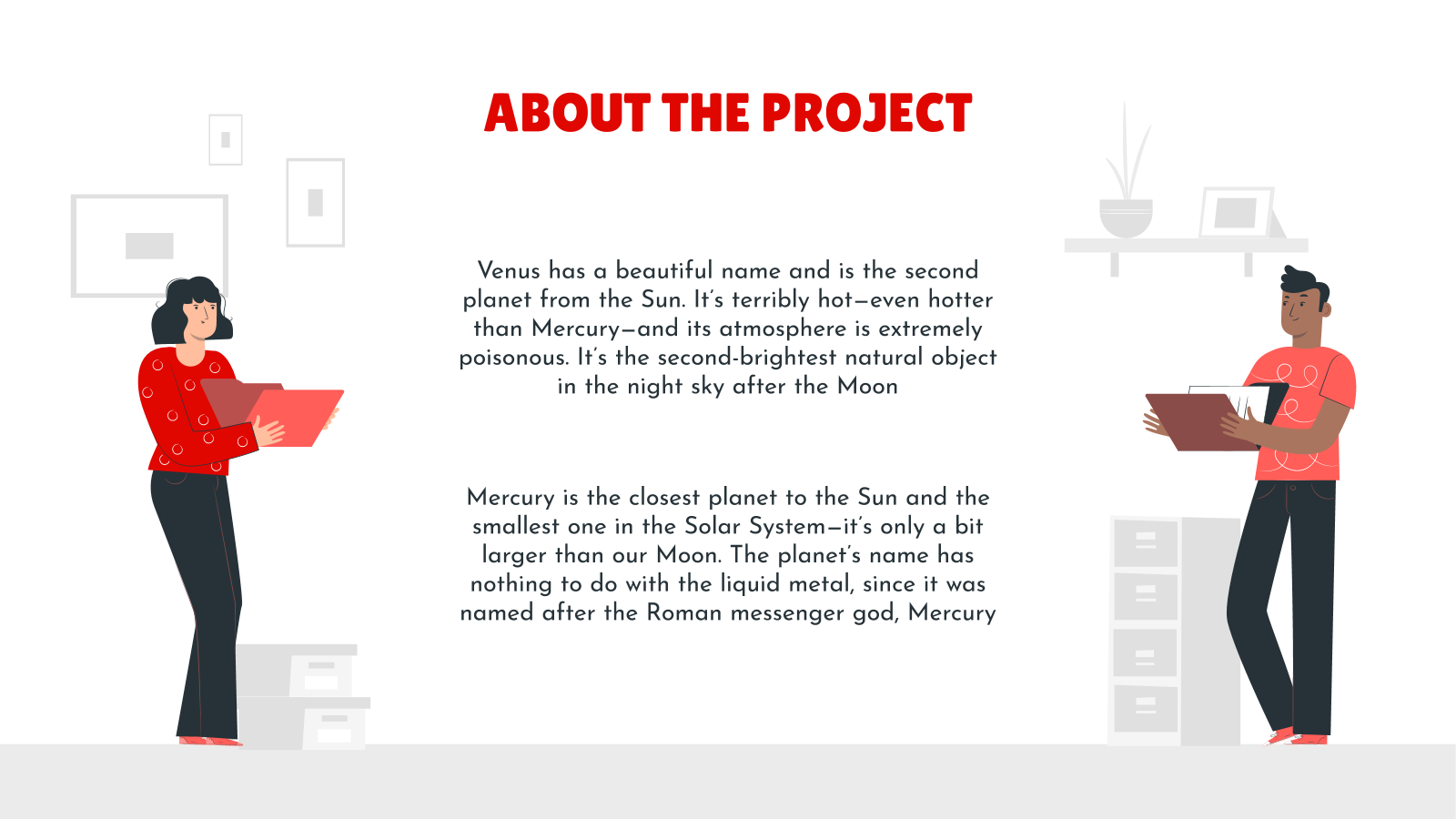 خطوات نقل نص: (باستخدام لوحة المفاتيح)

1- حدد النص المطلوب.
2- انقر المفتاحين            +           .
3- ضع المؤشر في المكان المراد نقل النص إليه.
4- انقر المفتاحين            +                 .
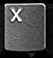 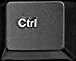 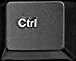 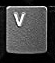 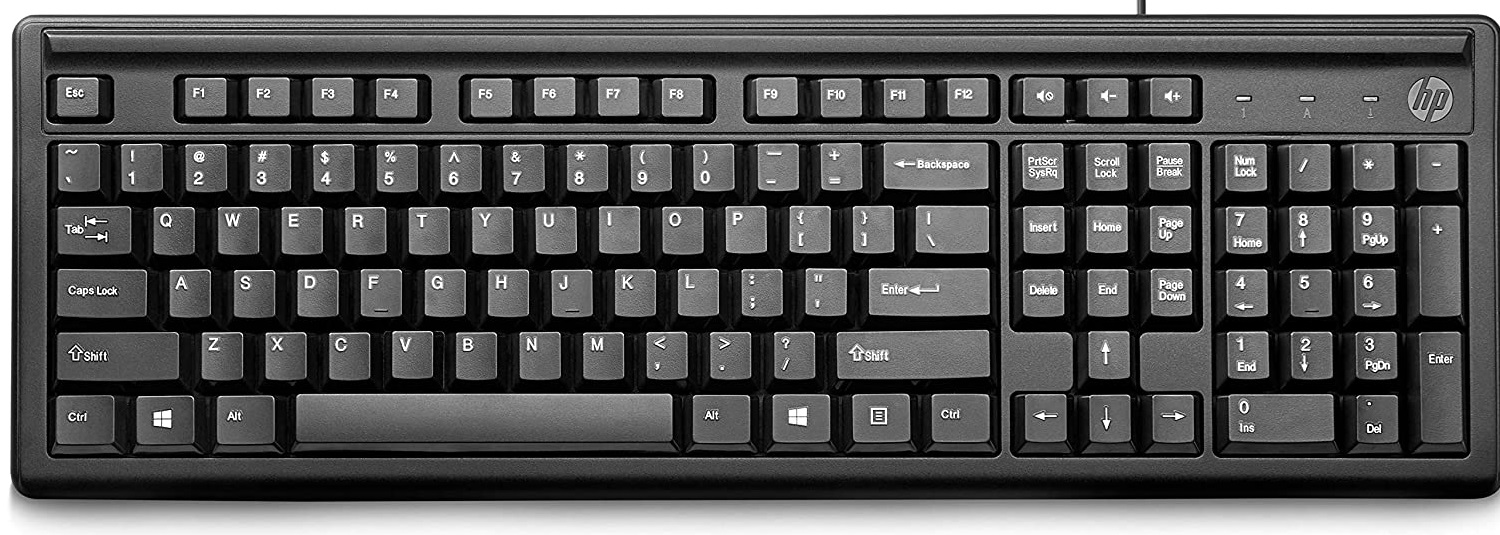 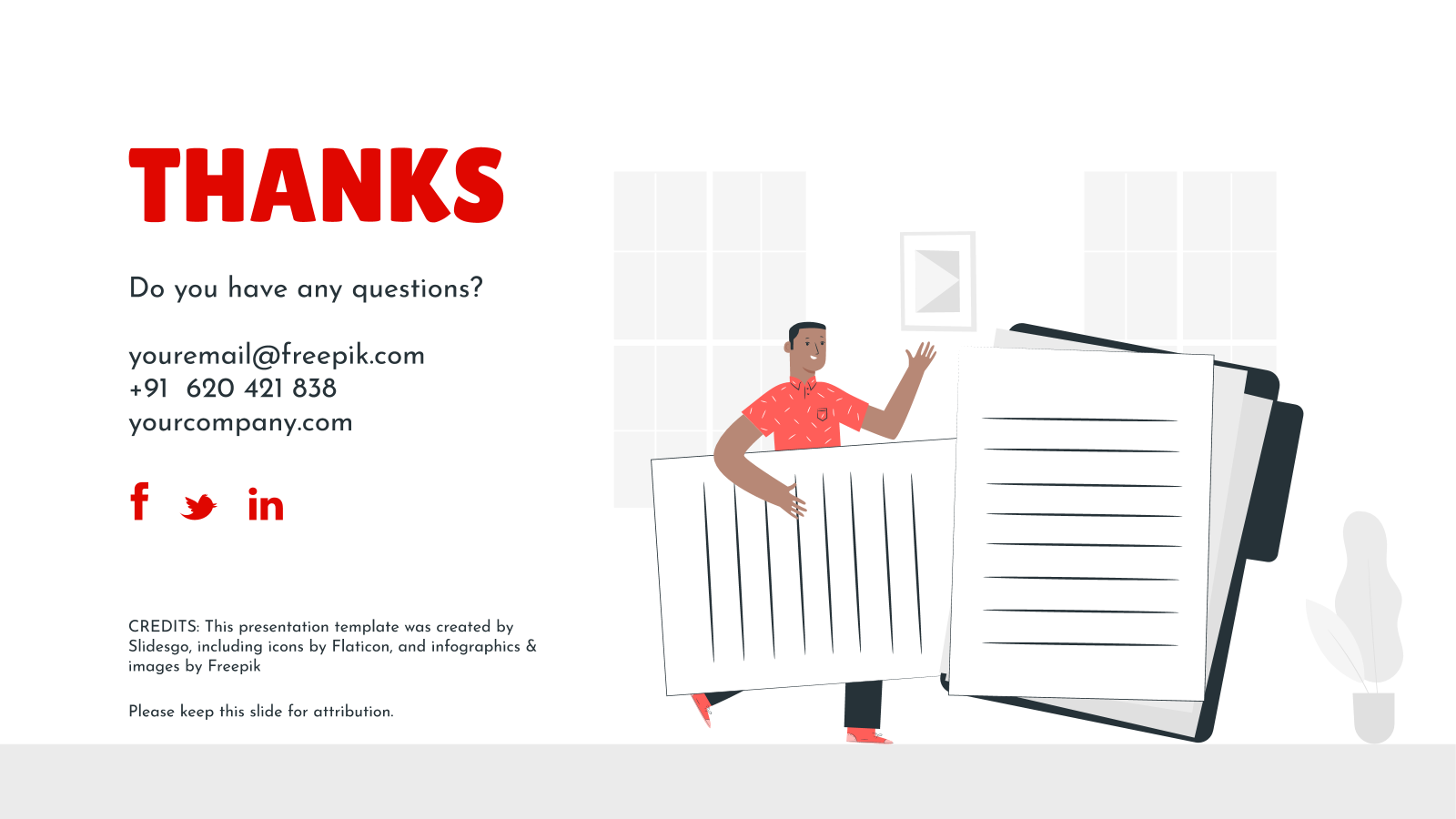